交通部觀光署觀光局旅遊服務中心 高雄服務處 停車資訊
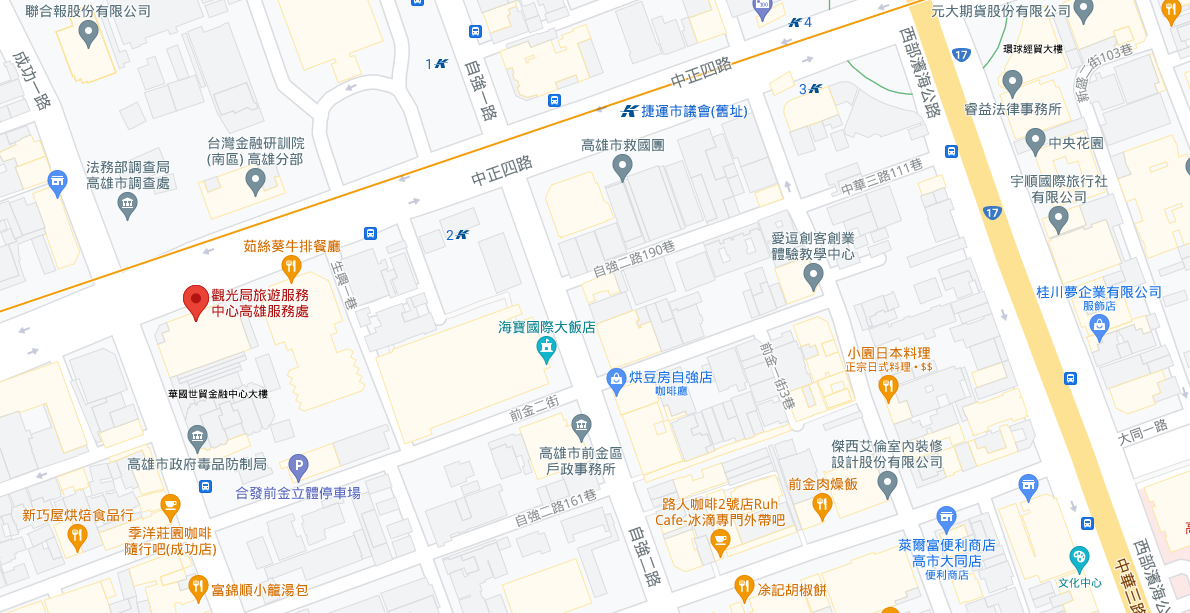 合發前金立體停車場(24H)
(120公尺,走路3分鐘)